Title
Name
PhD Student – Year 2

Supervisor(s):
Presentation outline
Presentation of the research topic
Topicality and relevance of the topic
Research objective / hypotheses / expected results
Research methodology
Research findings
Plan for completion of the research
Presentation of the literature review
Summary
Thank you for your attention!
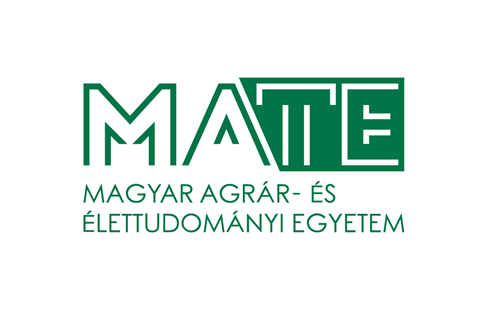